BEHAVIORAL PSYCHOLOGY BASICS
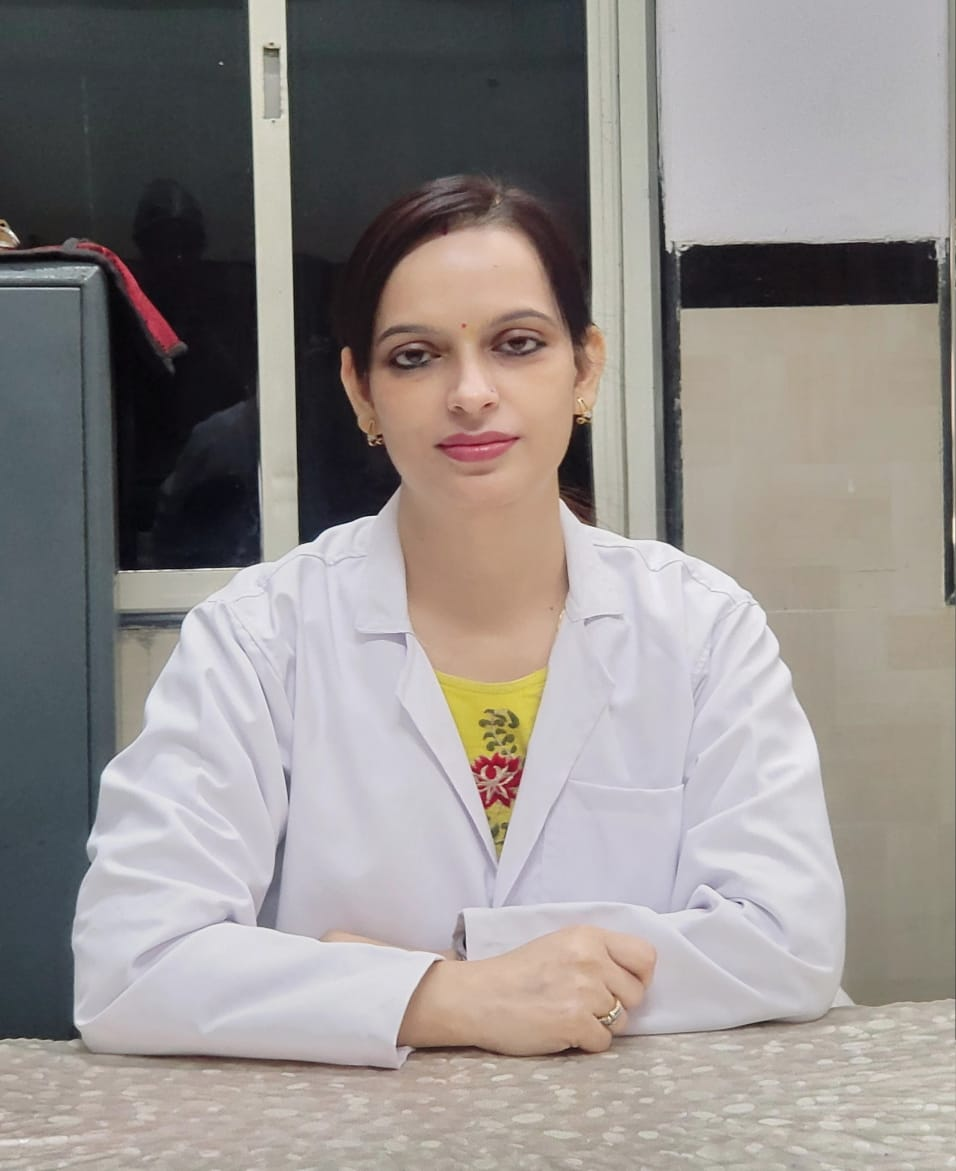 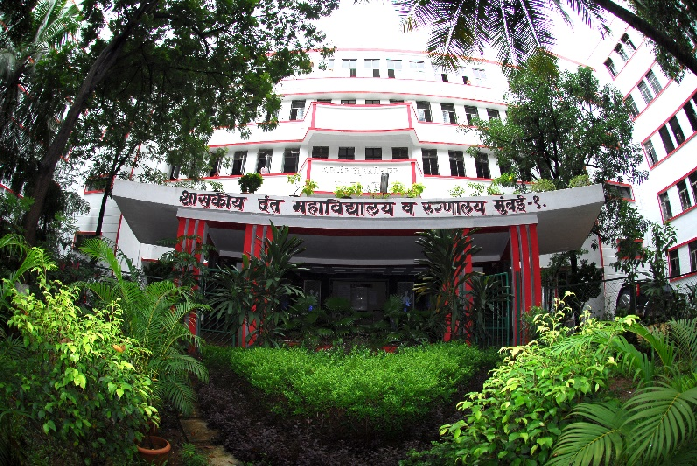 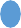 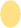 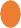 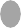 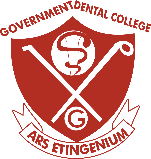 GOVERNMENT DENTAL COLLEGE & HOSPITAL, MUMBAI
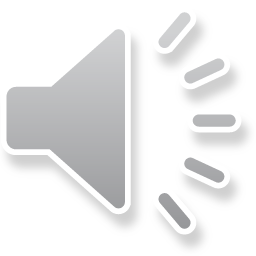 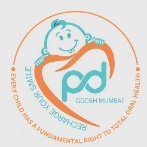 DEPARTMENT OF PEDIATRIC AND PREVENTIVE DENTISTRY
PRESENTED BY: DR. VANDANA TRIPATHI
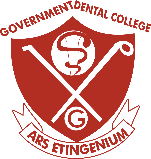 CONTENT
Introduction
Key Principles of Behavioral Psychology
Classical Conditioning 
Operant Conditioning 
Social Learning
Habit Formation and Extinction 
Conclusion
Quiz
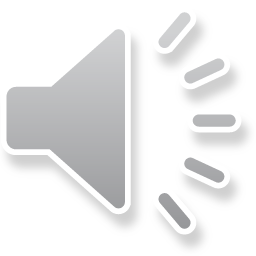 Government Dental College & Hospital, Mumbai
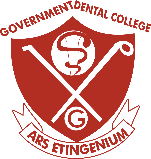 INTRODUCTION
Behavioral psychology, also known as behaviorism, is a branch of psychology focused on understanding and modifying observable behaviors. 
It emphasizes the role of environmental factors and external stimuli in shaping behavior, often leaving out internal mental states or emotions.
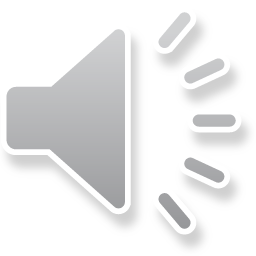 Government Dental College & Hospital, Mumbai
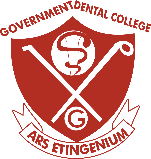 Why is it important ?
Helps us understand why people behave the way they do.
Provides practical tools to shape and improve behavior in daily life.
Widely applied in education, therapy, parenting, and even technology design.
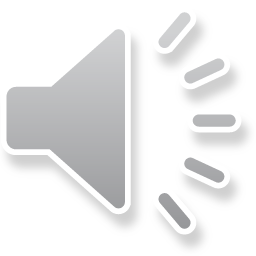 Government Dental College & Hospital, Mumbai
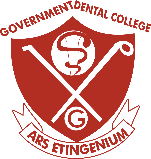 Classical Conditioning
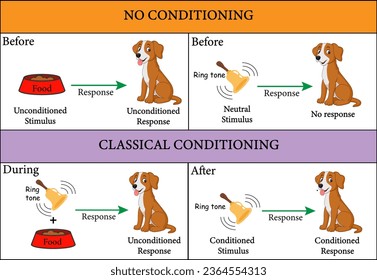 Learning is a process of experience.
Learning is a process of instinct and reflex. 
Stimulus and response happens naturally.
Images and events elicit emotional response.
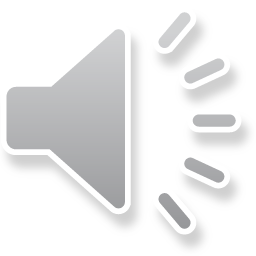 Government Dental College & Hospital, Mumbai
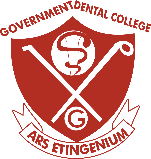 Operant conditioning
Operant conditioning, introduced by B.F. Skinner, is a behavioral psychology principle where behaviors are influenced by the consequences that follow them. 
Operant conditioning focuses on modifying behavior through consequences, learning through rewards and punishments.
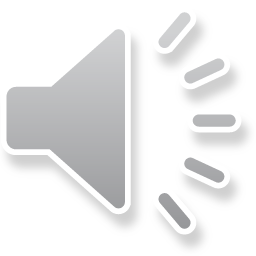 Government Dental College & Hospital, Mumbai
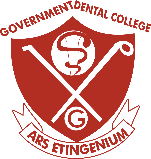 Key  types
Positive Reinforcement: Adding something pleasant to encourage behavior (e.g., praise for completing homework).

Negative Reinforcement: Removing something unpleasant to encourage behavior (e.g., skipping chores for good grades).
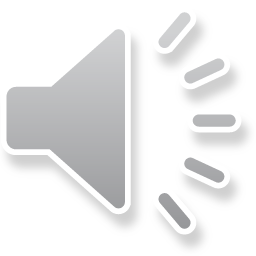 Government Dental College & Hospital, Mumbai
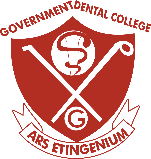 Key  types
Positive Punishment: Adding something unpleasant to discourage behavior (e.g., a timeout for breaking rules).

 Negative Punishment: Taking away something pleasant to discourage behavior (e.g., removing a phone for bad behavior).
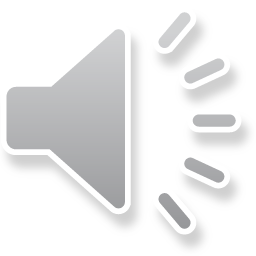 Government Dental College & Hospital, Mumbai
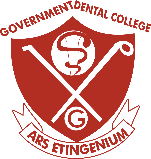 Social Learning: Observing and Imitating
Definition: People learn behaviors by watching others.
Key Idea: Modeling and imitation are powerful tools for learning.
Real-life Example: A child learns to say “thank you” after seeing a sibling do it and get praised.
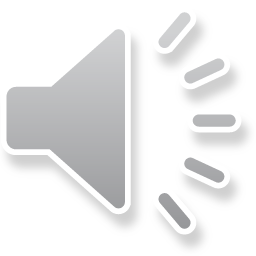 Government Dental College & Hospital, Mumbai
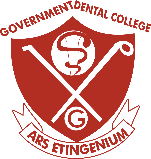 Habit Formation and Extinction
Habituation: A decreased response to a stimulus over time (e.g., no longer noticing the ticking of a clock).
Extinction: When a behavior decreases or disappears because reinforcement stops (e.g., a vending machine stops working, so you stop using it).
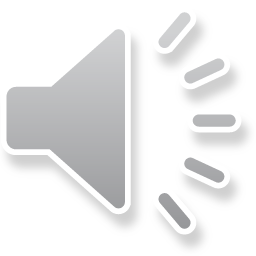 Government Dental College & Hospital, Mumbai
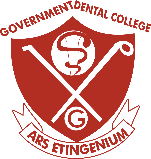 Applications in Everyday Life
In Personal Life
Forming good habits: Exercising daily by rewarding yourself with a treat afterward.
Breaking bad habits: Understanding triggers and replacing them with positive actions.
 In Technology
Apps use rewards and notifications to engage users (e.g., badges in fitness apps or likes on social media).
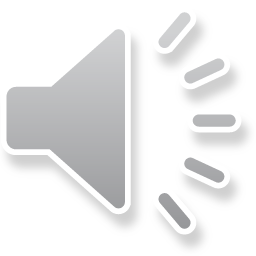 Government Dental College & Hospital, Mumbai
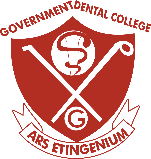 Conclusion
Behavior is shaped by conditioning, observation, and consequences.
We can use these principles to better understand ourselves and others.
Think about ways to apply these tools to improve your daily life!
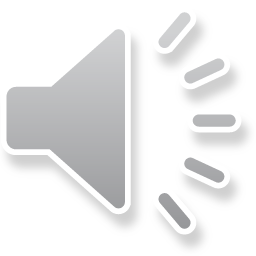 Government Dental College & Hospital, Mumbai
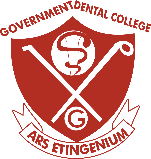 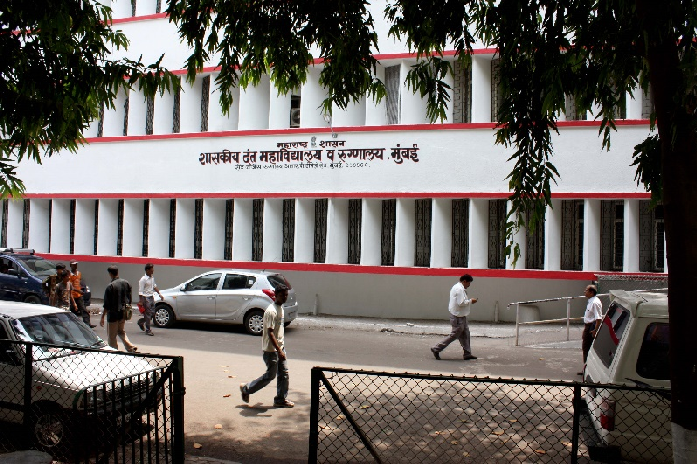 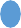 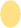 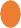 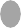 THANK YOU
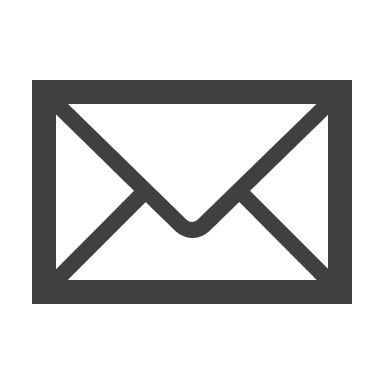 deangdch_Mumbai@yahoo.com
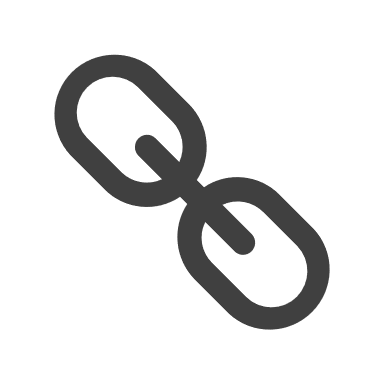 http://www.gdchmumbai.org